Lærerprofesjonen bygger sin profesjonsutøvelse på felles verdier og et felles forsknings- og erfaringsbasert kunnskapsgrunnlag. Profesjonen og den enkelte lærer forvalter et ansvar for å utøve skjønn i komplekse spørsmål. Lærere og ledere utvikler faglig, pedagogisk, didaktisk og fagdidaktisk dømmekraft i dialog og samhandling med kolleger. Utøvelse og utvikling av det profesjonelle skjønnet skjer både individuelt og sammen med andre. Faglig dømmekraft forutsetter også jevnlig oppdatering. Lærerprofesjonen må derfor vurdere sin pedagogiske praksis for å møte enkeltelever og elevgrupper best mulig.

 (Utdanningsdirektoratet, 2020).
Modul 1 Ambisiøs matematikkundervisning
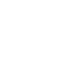 Click to edit Master title style
Tidsbruk: 180 minutter
Om modulen
Denne modulen legger spesielt vekt på
prinsipper og praksiser i ambisiøs matematikkundervisning
å få kjennskap til ulike samtaletyper og samtaletrekk 
å se praksisene i sammenheng med LK20
Mål
Målet med denne modulen er at deltakerne skal
bli kjent med sentrale elementer i ambisiøs matematikkundervisning
etablere felles normer for utvikling av profesjonsfellesskapet
få en felles forståelse av hva tallforståelse innebærer
Tidsplan for hele modulen
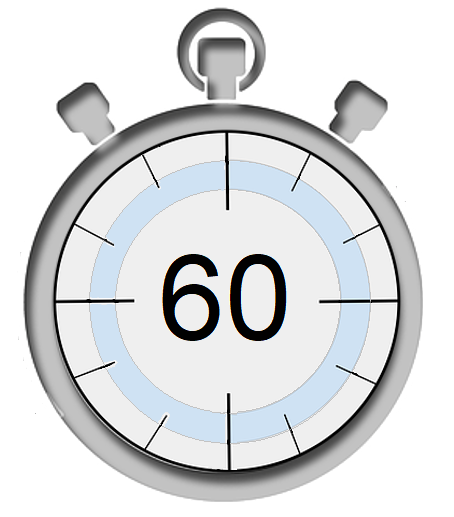 Praksiser i ambisiøs matematikkundervisning
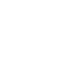 Les og reflekter
Individuelt (30 minutter).
Les artikkelen Praksiser i ambisiøs matematikkundervisning.
Hvilke praksiser mener du allerede er, helt eller delvis, en del av din egen undervisning? Noter noen stikkord som viser hvordan praksisen kommer til uttrykk i din undervisning.
Hvilke praksiser tenker du er mest krevende å ta i bruk?Noter stikkord som beskriver hva utfordringene består i.


Ta notatene med til diskusjon i gruppe/plenum.
Drøfte artikkelen i gruppene
Grupper (15 minutter):
Den som leder modulen sørger for at 
alle i gruppen i tur og orden får si det de har merket seg
gruppen holder tiden og passer på at dere først og fremst samtaler om spørsmålene
blir enig om hva dere skal løfte fram i plenum og hvem som skal gjøre det

Hvis dere er færre enn ti lærere kan dere gjennomføre samarbeidet som en gruppe uten plenum.
Drøfte artikkelen i plenum
Plenum (15 minutter):Gruppene deler momentene de har valgt ut.
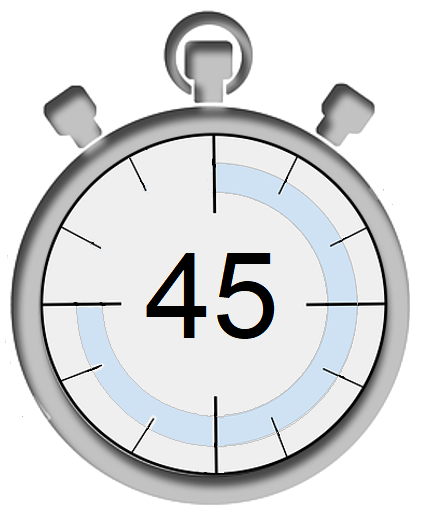 Samtale og samtaletrekk
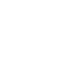 Samtale og samtaletrekk
Matematisk samtale ledet av læreren står sentralt i ambisiøs matematikkundervisning.
I artikkelen om praksisene nevnes sju samtaletrekk og fem typer matematiske samtaler.
Eksemplene i artikkelen viser samtaler knyttet til tallforståelse.
Tallforståelse
I MAM blir tallforståelse knyttet til Trådmodellen som beskriver en helhetlig matematisk kompetanse gjennom fem tråder: 
begrepsmessig forståelse
beregning
anvendelse (strategisk tenking)
resonnering
engasjement
 
Disse sentrale elementene ved ambisiøs matematikkundervisning blir utdypet gjennom modulene i MAM-programmet.
15 minutter
Studere plakater
Korte oversikter
Individuelt:
Se gjennom disse tre oversiktene:
Samtaletyper – kort oversikt
Samtaletrekk – kort oversikt
Aspekter ved tallforståelse – kort oversikt
30 minutter
Observere undervisning (film)
Om filmen
I forbindelse med utvikling av MAM-ressursene filmet vi utprøving av noen aktiviteter. Filmene er redigert ned til omtrent 10 minutter og viser utdrag av lærerens utprøving. 

Filmene er ikke eksempler på eksemplarisk undervisning. Hensikten med filmene er å gi seerne mulighet for en felles opplevelse av en undervisningssekvens man kan drøfte i lys av de sentrale elementene i ambisiøs matematikkundervisning.
Fordel oppgaver
Før dere sammen ser filmen «Skredder og skjerf» kan det være lurt å fordele observasjonsoppgavene mellom dere: 
Hvilke av de fire praksisene kan vi observere? Hvordan kommer de til uttrykk?
Hvilken type samtale inviterer læreren til? Merk at en og samme undervisningsøkt kan inneholde mer enn en type samtale.
Hvilke samtaletrekk tar læreren i bruk? Hvilken effekt har bruken av samtaletrekkene? 
Hvilke aspekter ved tallforståelse er tema?
 
Noter stikkord om observasjonene hver av dere får ansvar for.
Se filmen Skredder og skjerf
Dele observasjoner
Ta for dere de fire punktene etter tur. 
Del og drøft observasjonene med hverandre.

Hvordan kommer de fire praksisene til uttrykk?
Hvilken type samtale inviterer læreren til? 
Hvilke samtaletrekk tar læreren i bruk? Hvilken effekt har bruken av samtaletrekkene? 
Hvilke aspekter ved tallforståelse er tema?
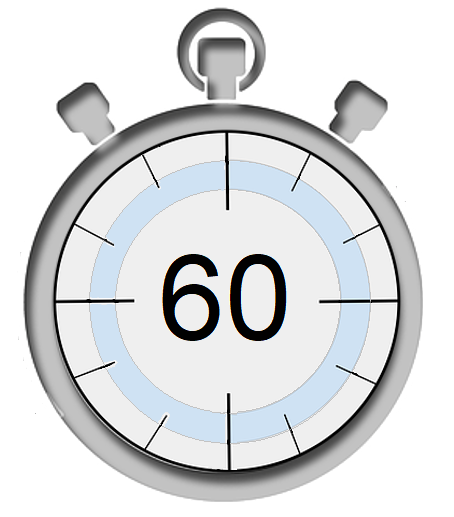 Tallforståelse og kjerneelementer
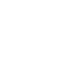 40 minutter
Les og drøft artikkel
Les og reflekter
Artikkelen Aspekter ved tallforståelse (Valenta, 2015, revidert 2020) belyser begrepet tallforståelse med utgangspunkt i Trådmodellen.
 
Forslag til arbeidsgang:
Fordel lesingen slik at 
alle leser fra begynnelsen og fram til overskriften Begrepsmessig forståelse side 3 og fra overskriften Engasjement side 9 og ut
alle leser en eller to av de fire andre komponentene og forbereder seg på å presentere hva komponenten dreier seg om for dem som ikke har lest den
Under lesingen merker alle seg noe de synes er spesielt interessant og viktig eller noe de er usikre på om de forstår riktig.
Drøft artikkel
Gruppen samtaler om det hver og en har merket seg. 
Ta runden slik at alle får anledning til å trekke fram ett moment fra avsnittene Tallforståelse, Trådmodellen og Utvikling av tallforståelse.
Ta deretter for dere de fem komponentene i samme rekkefølge som i artikkelen. Kommenter og still spørsmål – søk etter en felles forståelse av begrepene.
Sammenlikn innholdet i artikkelen med Kjerneelementer i matematikk - Utdrag fra LK20
20 minutter
Observere undervisning (film)
Se film og drøft
Se filmen Fire kort. 

Fordel observasjonene slik at dere får observasjoner knyttet til teorien dere har arbeidet med i denne modulen:
Praksiser i ambisiøs matematikkundervisning
Samtaletyper og samtaletrekk
Aspekter ved tallforståelse
Kjerneelementer
Se filmen Fire kort
Dele observasjoner
Ta runden slik at hver og en får delt observasjonene sine med gruppen. 

Har flere merket seg det samme?

Hvordan har læreren lagt til rette for å engasjere elevene?
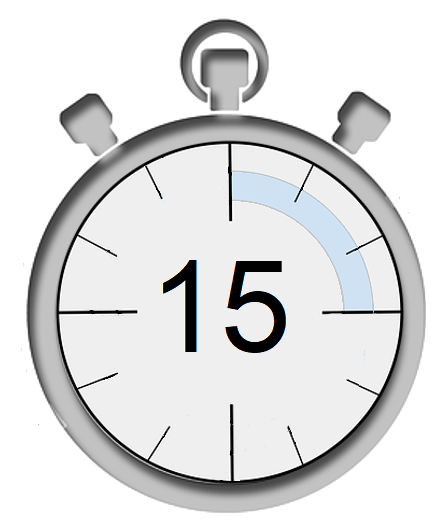 MAM-modellen
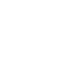 Komponentene i MAM-modellen
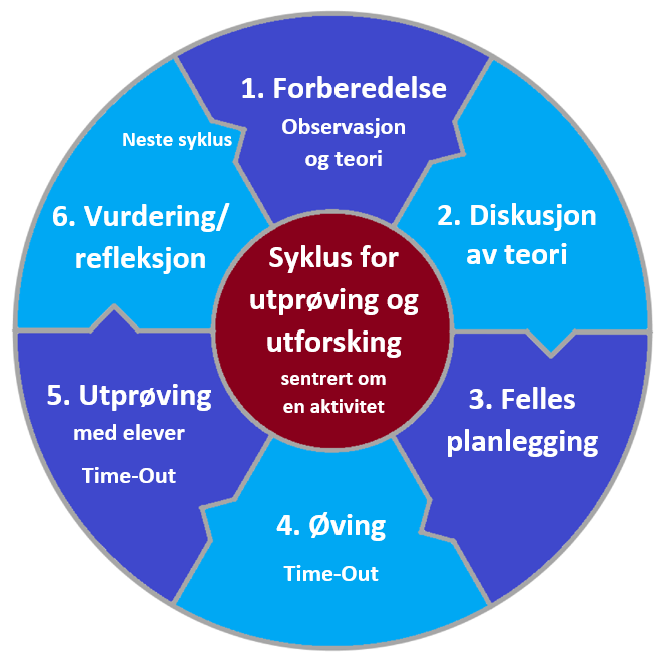 De 10 neste modulene bygger videre på oversikten dere har fått gjennom denne første modulen.
Arbeidet i hver modul er strukturert rundt de seks komponentene i figuren.
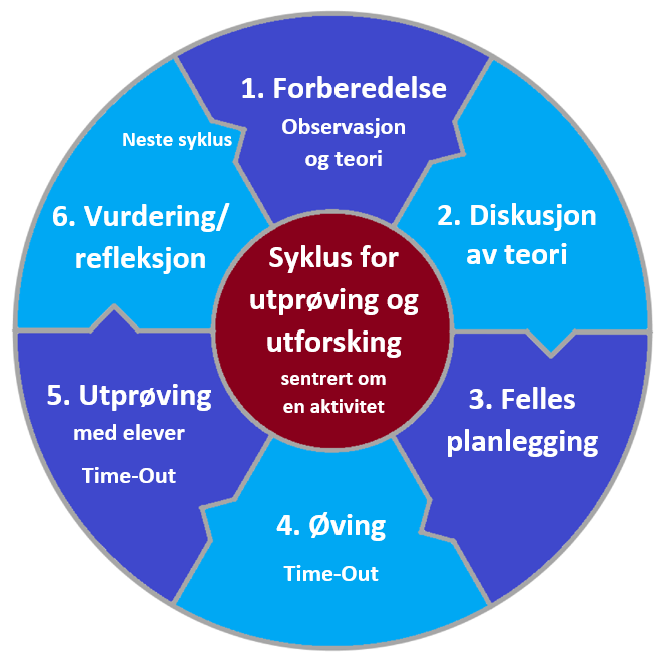 1. Forberedelse
Observasjon og teori:
Deltakerne observerer enten en filmet undervisningssekvens eller en veileder/lærerutdanner som gjennomfører en aktivitet med elevene.

Deltakerne leser en artikkel med teori knyttet til det aktuelle temaet i syklusen.
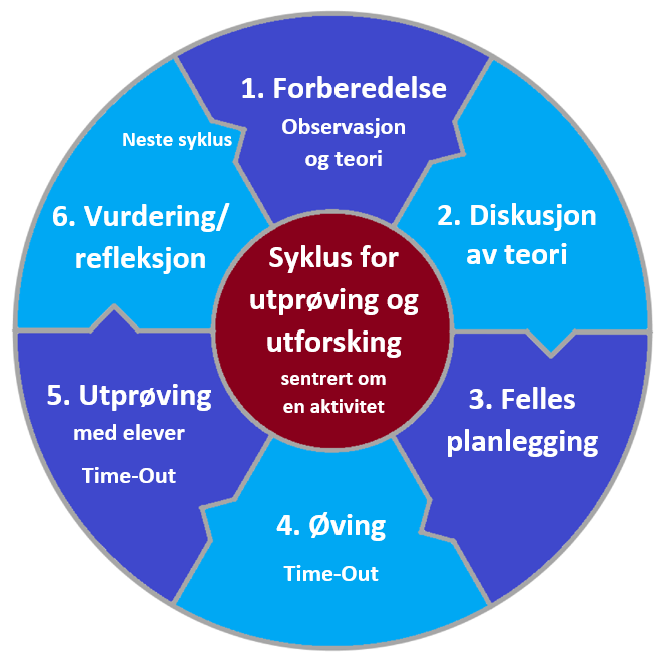 2. Diskusjon av teori
Diskusjon i grupper/plenum: Veileder/lærerutdanner leder en diskusjon mellom deltakerne. 
Hvilke momenter fra punkt 1 kan vi ta med oss inn i planleggingen av undervisningsøkta?
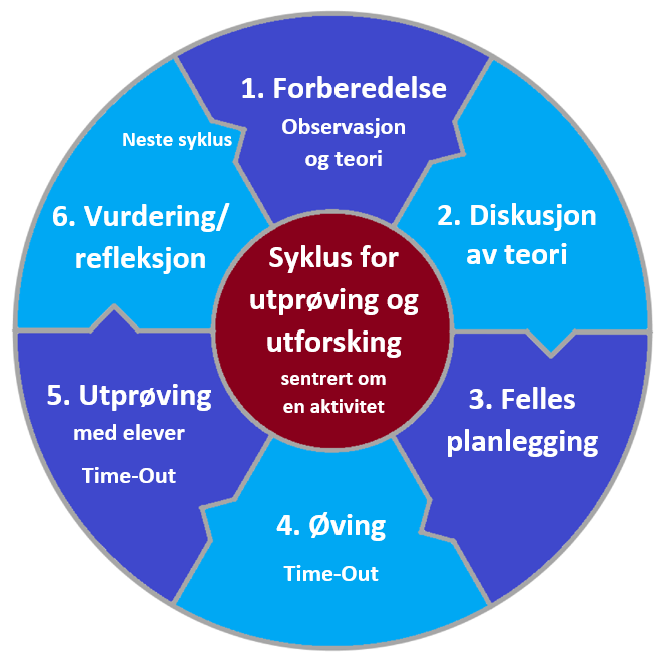 3. Felles planlegging
Deltakerne planlegger sammen ei undervisningsøkt med samme type aktivitet som i punkt 1. 
Gruppestørrelse 5-10. Veilederne/lærerutdannerne er aktive deltakere i sin gruppe uten å overta arbeidet for deltakerne. 
Gruppen lager et felles undervisningsnotat som viser gangen i økta med elevene.
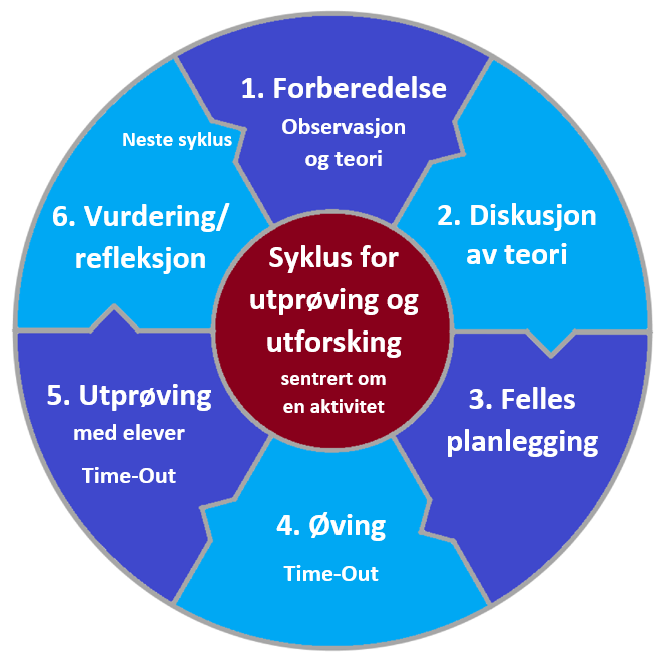 4. Øving
Deltakerne i planleggingsgruppen øver på aktiviteten. 
En eller to av deltakerne har rollen som lærer, resten av deltakerne er «elever».
Alle deltakerne og veilederen/lærerutdanneren kan be om Time-Out. Da tar de et kort avbrekk og diskuterer hva de bør gjøre.
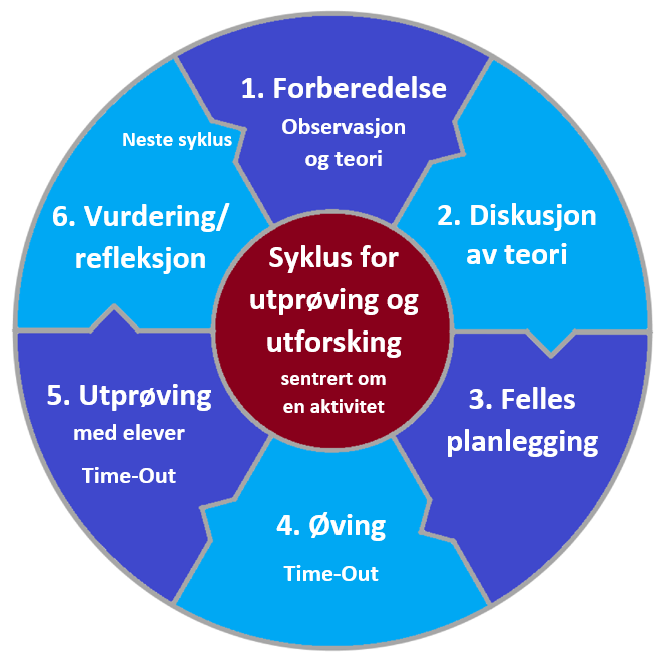 5. Utprøving med elever
Aktiviteten blir prøvd ut med en elevgruppe. Time-Out kan brukes også under utprøvingen.
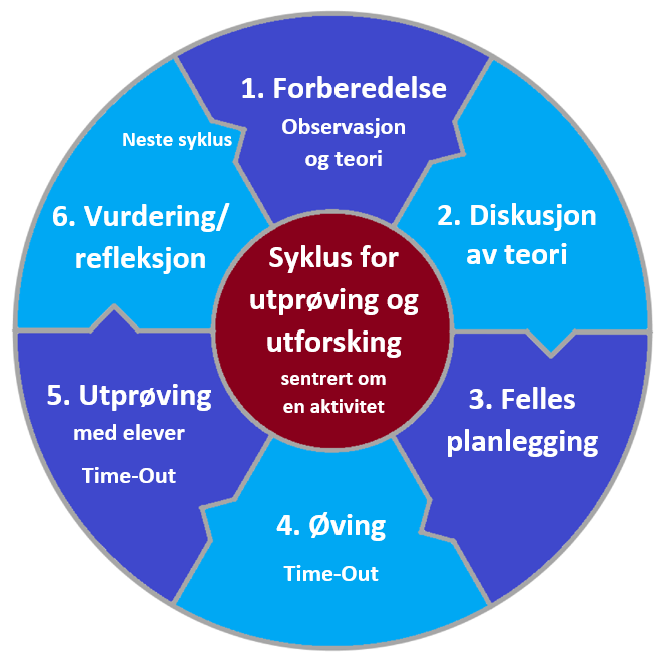 6. Vurdering/refleksjon
Diskusjon om utprøvingen i gruppen. 
Både deltakere, veilederen/lærerutdanneren deltar.
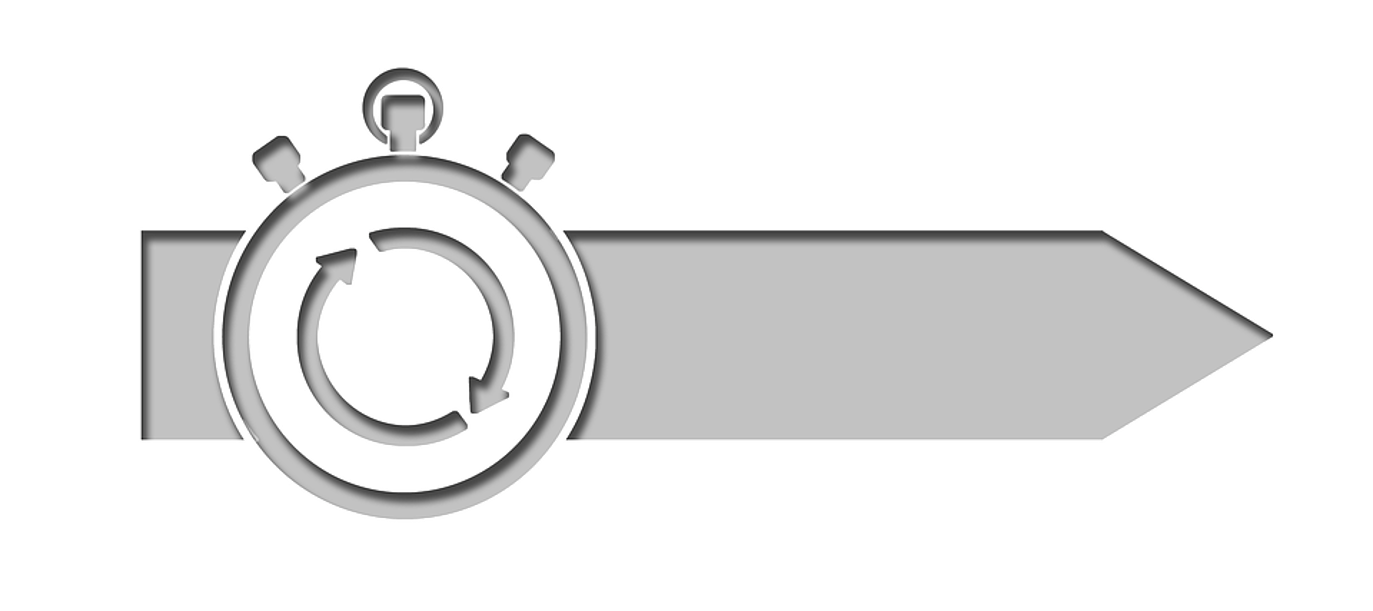 Modul 2 Kommunikasjon
Neste modul
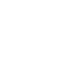